Hälsokommunikatörer
Året som gått
Två boenden för ensamkommande ungdomar
Nacka gymnasium
Källan, Fisksätra Råd & stödcentrum
Eductus Sickla – Samhällsorientering
Ett boende för nyanlända på Sockenvägen
[Speaker Notes: Sågs i september senast, före det i maj förra året.

Vilka har haft hälsokommunikatörer under året?
Mensätra och Villa Lidfors

Till en början kan de t ha varit lite motstånd men sedan har det visats sig att de vill ha mer. När tillfällena är slut vill de veta mer. Eductus - respons jag har fått är mycket positiv. 
Eleverna tycker det är både roligt och intressant – veckans höjdpunkt.

Källan - Det deltagarna tyckte var bra med träffarna var att de fick ut mycket utav lektionerna. De kände att de lärde sig mycket och fick mycket ny information om tillstånd och sjukdomar som är aktuella i deras egna liv och vardag. De hade ingenting negativt att säga om träffarna utan alla var väldigt nöjda och uppskattade dessa tillfällen. 



Då många på boendet nu har kommit in på SO har frågan aktualiserats igen]
Målgrupp och syfte
Nyanlända, ensamkommande barn/ungdomar, invandrare med bristande kunskaper i svenska

Tidigt främja hälsa och förebygga ohälsa bland nyanlända 

Integration, utbildning och deltagande i arbetslivet
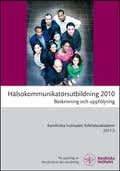 Hälsokommunikatörer
Hälso- och sjukvårdsbakgrund
Utbildade i folkhälsa
Språk/kulturell kompetens

Metoder
Gruppträffar i form av dialogpedagogik
Konsultation

Moduler (30 olika)
Att hitta rätt i sjuk- och tandvården
Migration och hälsa
Levnadsvanor 
Sexuell hälsa och samlevnad
Familj- och kvinnohälsa
Barnhälsa
Våld i nära relation
[Speaker Notes: Gruppträffar /Modersmåls baserad och gruppanpassad/Lättsvenska-Grupper- 10-20 deltagare – ej enskilt för privatpersoner. 6-10 tillfällen]
De olika modulerna
Bas modul

Hälsa; introduktion
Att hitta rätt i vården
Egenvård
Mun-hälsa
Modul 2

 Levnadsvanor 
Hälsosam mat
Fysisk aktivitet
Tobak
KAT missbruk
Fetma och övervikt  
Alkohol 
Spelvanor
Modul 1

Migration och psykiska ohälsa
Stress 
Sömn
Huvudvärk
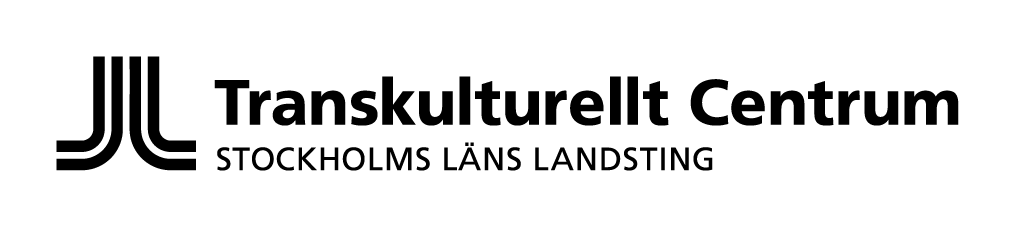 Modul 3
Sexuell hälsa och samlevnad
• STI-sjukdomar
 • Preventivmedel
• Könsstympning
Modul 4
Familj- och kvinnohälsa
Föräldraskap
Våld mot kvinnor
BMM, 
Bröstcancer 
Viktiga undersökningar .
Modul 5
Barn hälsa 
BVC och vaccinationer 
Barns rättigheter 
Vägledande samspel
D-vitamin 
Autism
Modul 6 Övrigt
Att åldras i Sverige
Första hjälpen
Empowerment
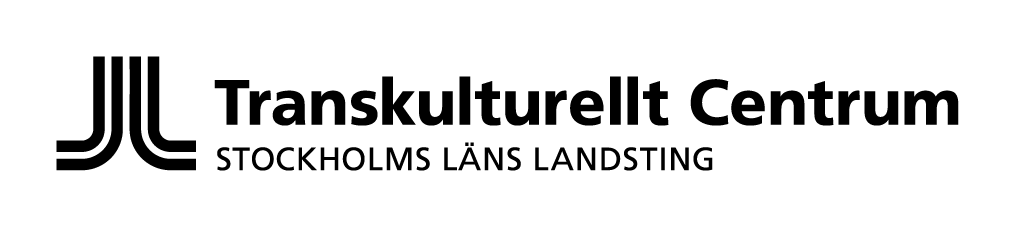 Hur går du tillväga för att kunna erbjuda hälsokommunikation för dina deltagare?
En grupp om 10-20 deltagare
Ta kontakt med Staffan Ström eller Marie Haesert
Möte för planering
Tillhandahålla lokal och fika
Uppföljning
Tack för att ni lyssnat!
Marie.haesert@nacka.se
08-718 95 12